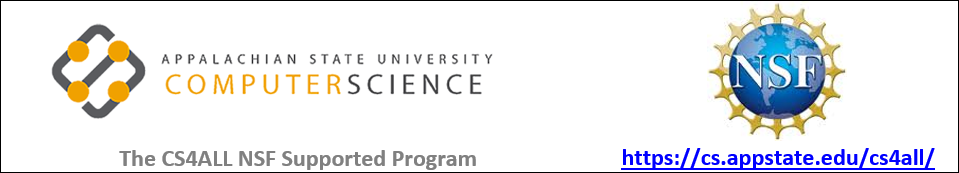 Activity Title: “Genetic Inheritance”
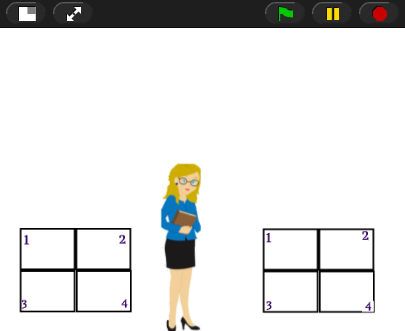 You will complete the following:

-Visualize Punnett squares, Inheritance, genotype/ phenotype ratios, dominance vs recessive traits, incomplete dominance, and codominance. 

-Gain an understanding of how the SNAP 
code works
-Create your own review program on a
 inheritance & Punnett squares in SNAP